MỤC 2: CHIẾN LƯỢC
Hệ thống thực phẩm
[Speaker Notes: Overview: Welcome to the next session!]
CHƯƠNG TRÌNH
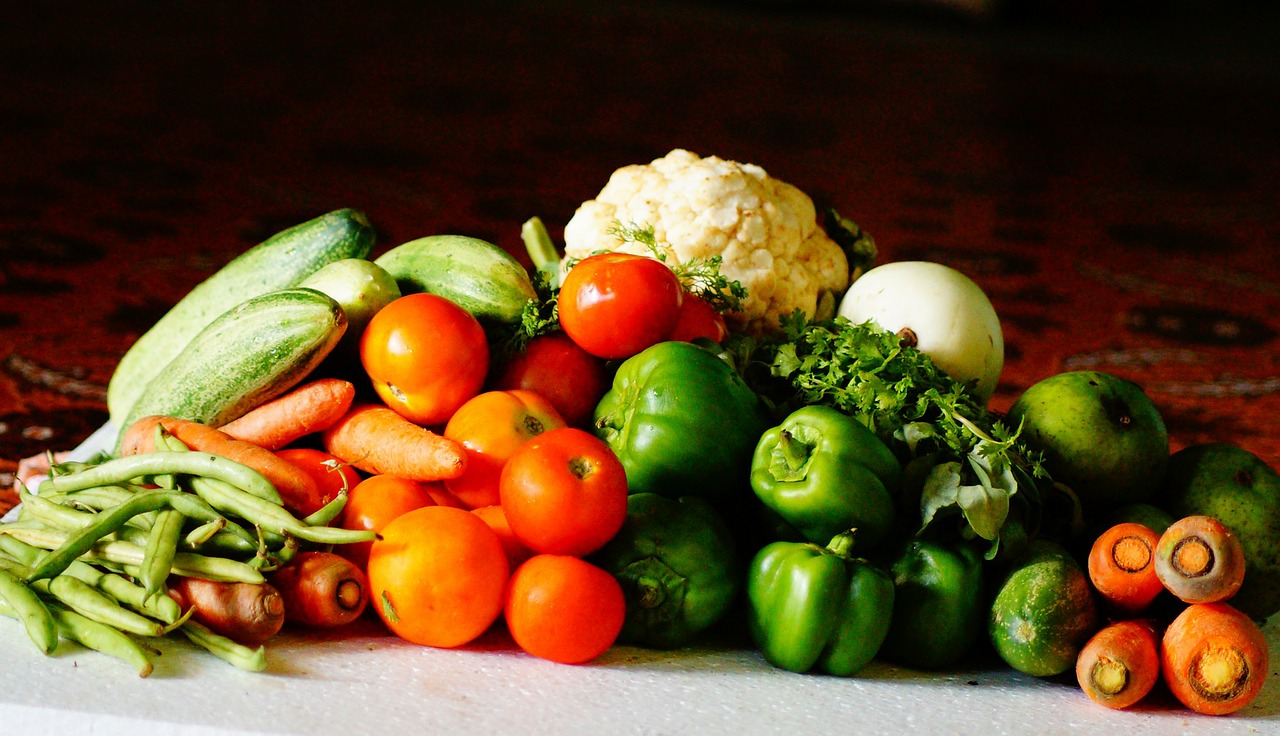 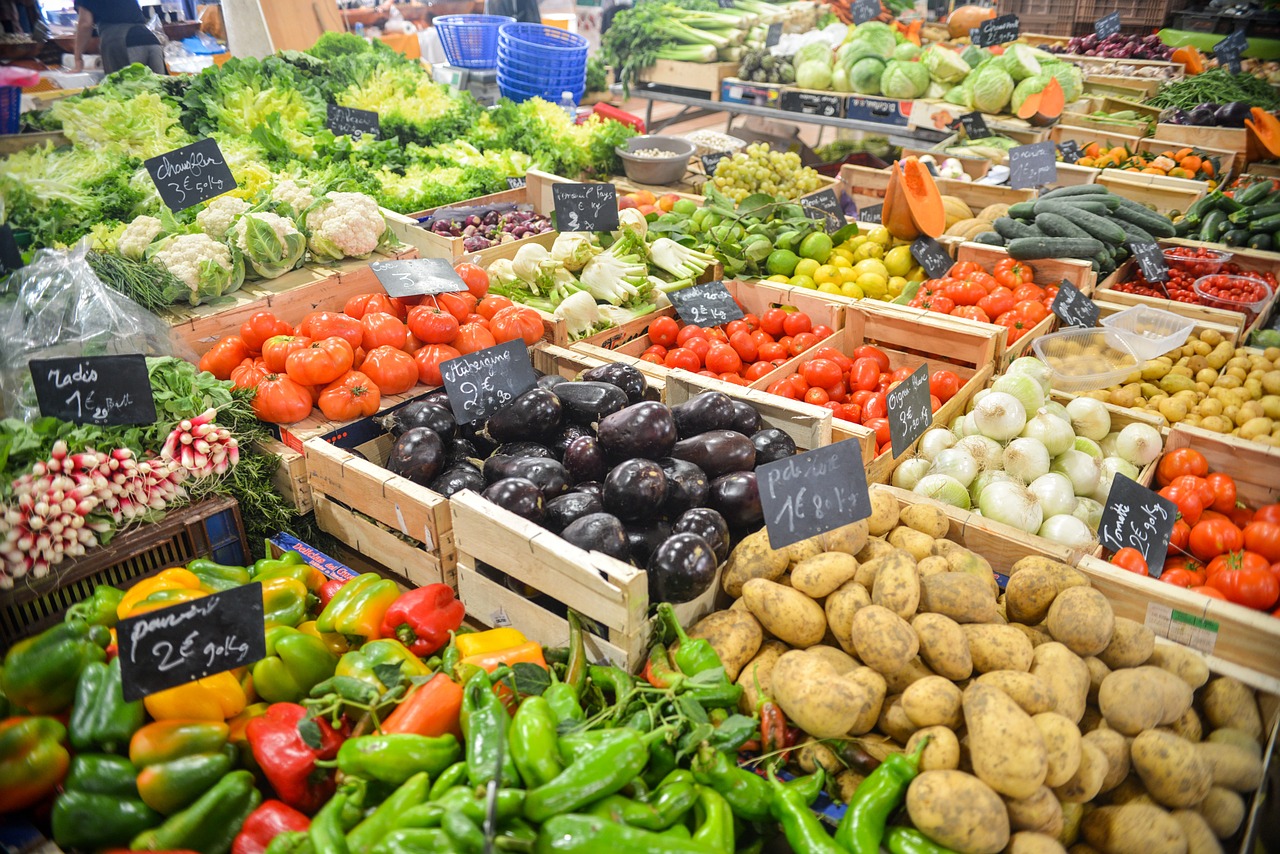 [Speaker Notes: Overview: Brief review of agenda.]
HOẠT ĐỘNG MỞ ĐẦU
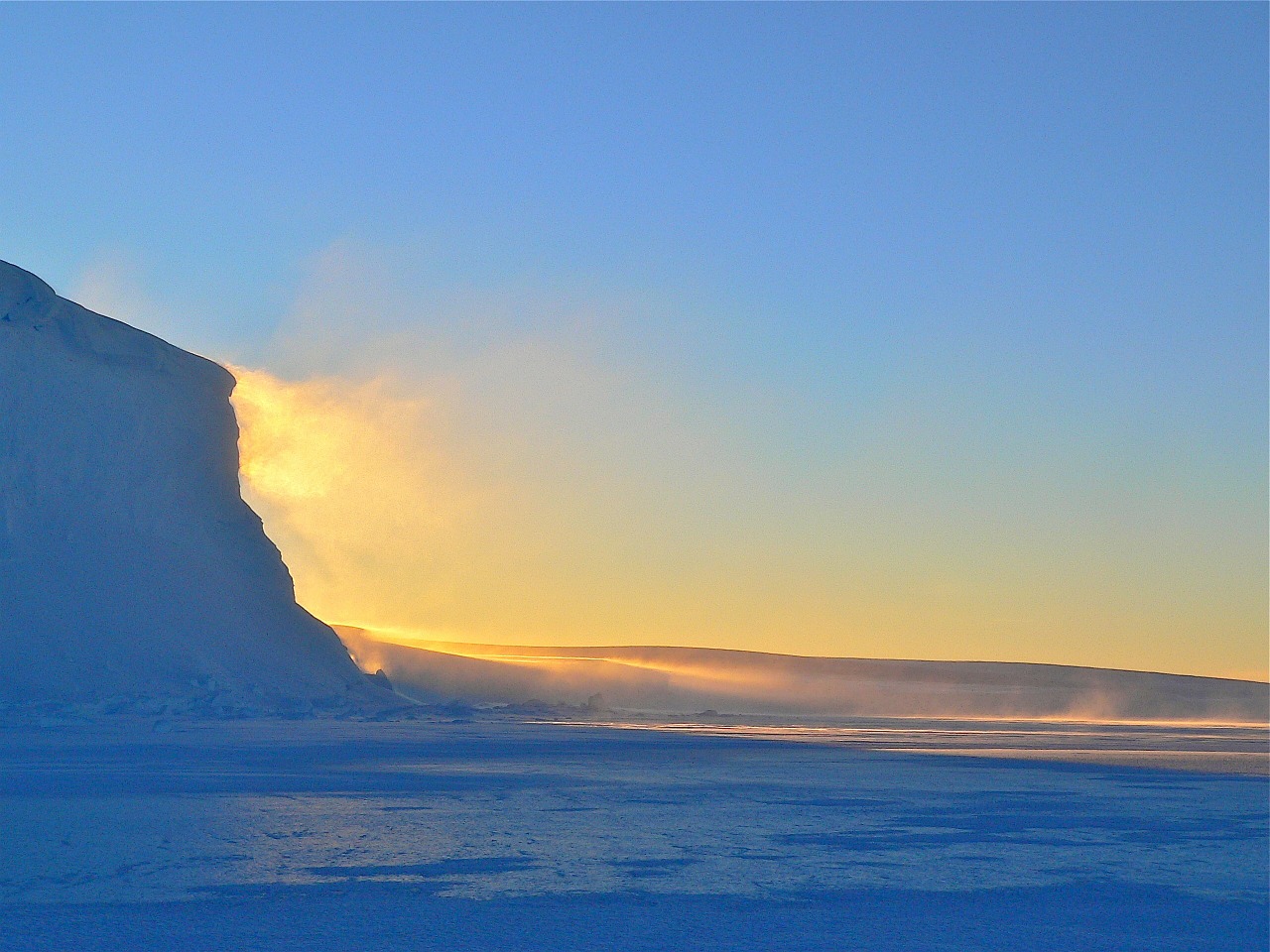 [Speaker Notes: Overview: Icebreakers help the group get to know one another and gets them warmed up to participate in group discussion.
 
Facilitator Tip: choose an icebreaker activity from the Digital Library or get an idea from another RLA facilitator for suggestions on icebreakers that were successful in their groups.]
ÔN TẬP CÁCH DI CHUYỂN CHỦ ĐỘNG
CHÚNG TA HỌC GÌ VỀ CÁCH DI CHUYỂN CHỦ ĐỘNG?
HIỆP HỘI CHÍNH QUYỀN SAN DIEGO (SANDAG)
Khả năng đi bộ
Khả năng đạp xe đạp
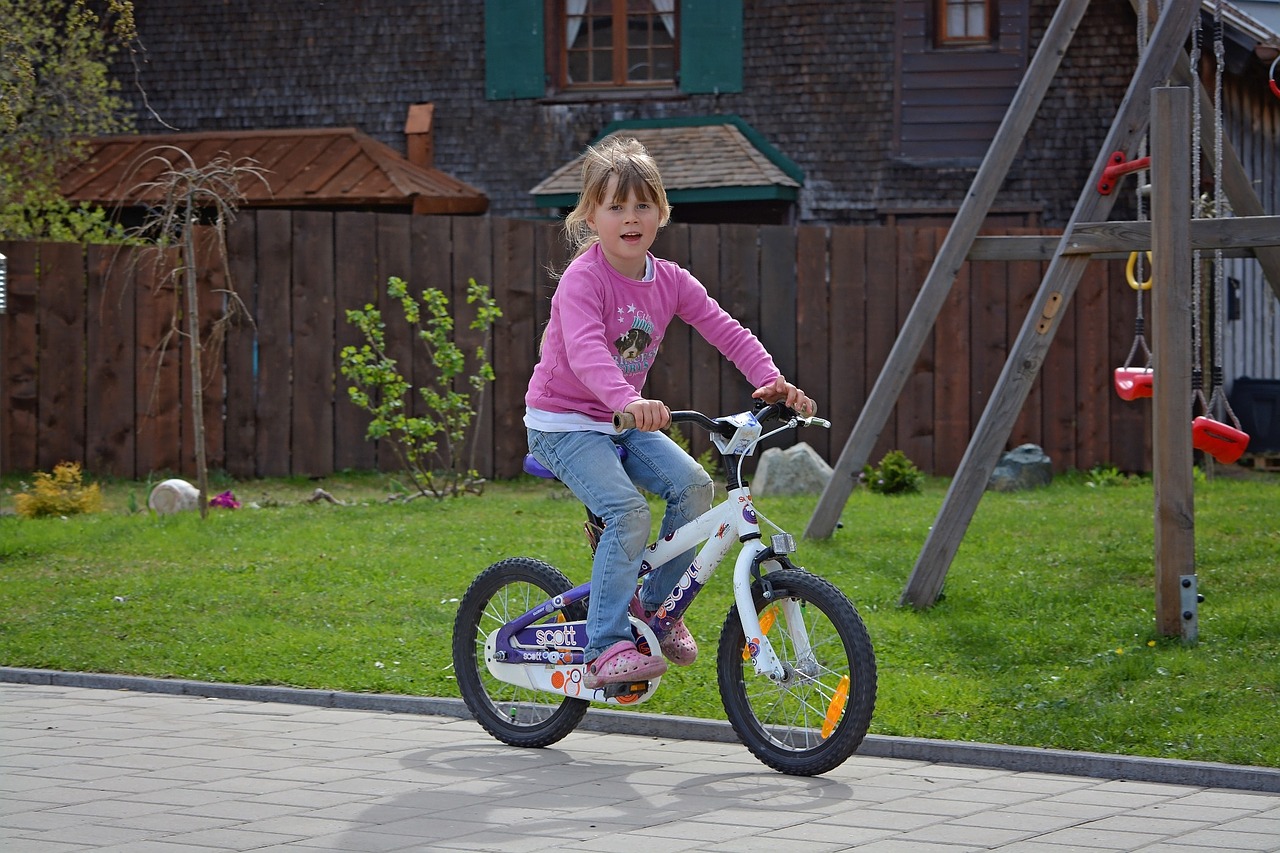 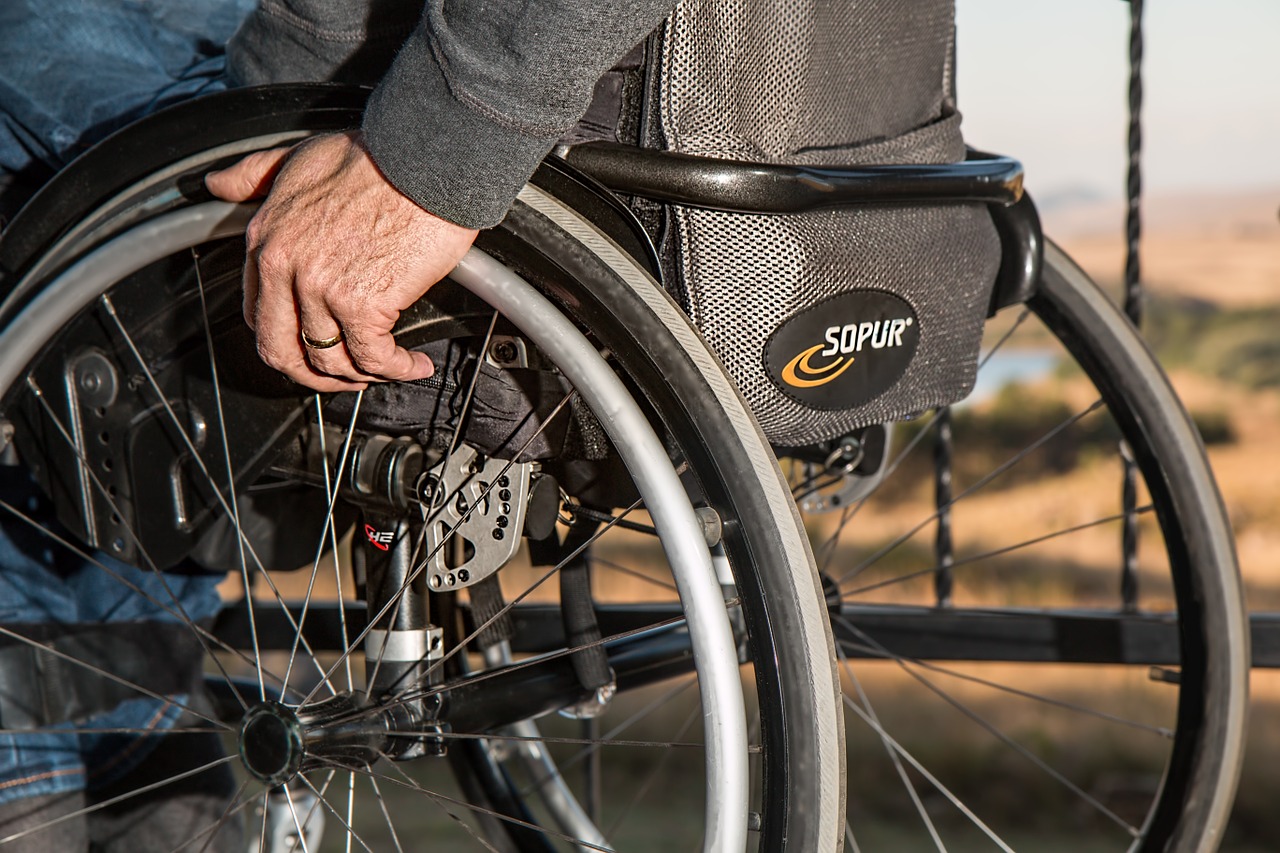 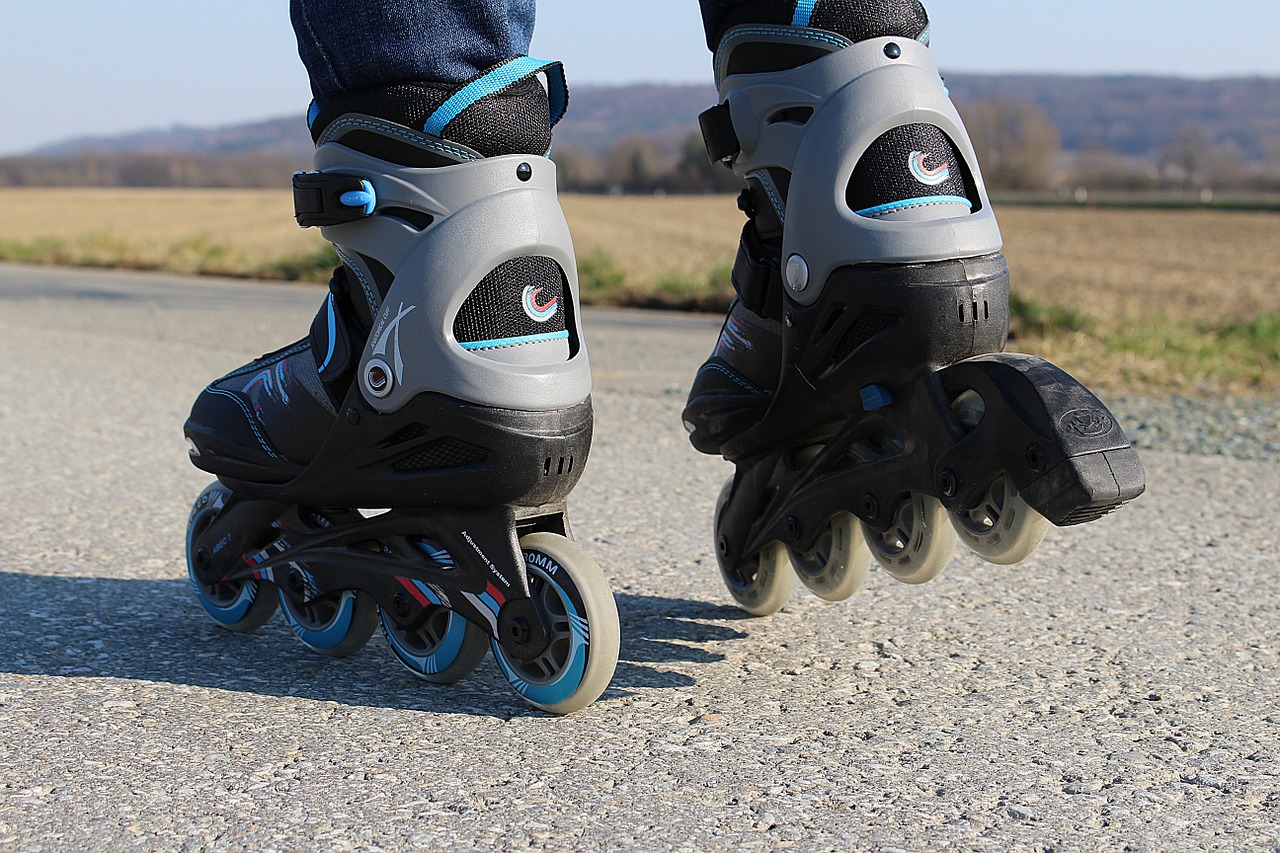 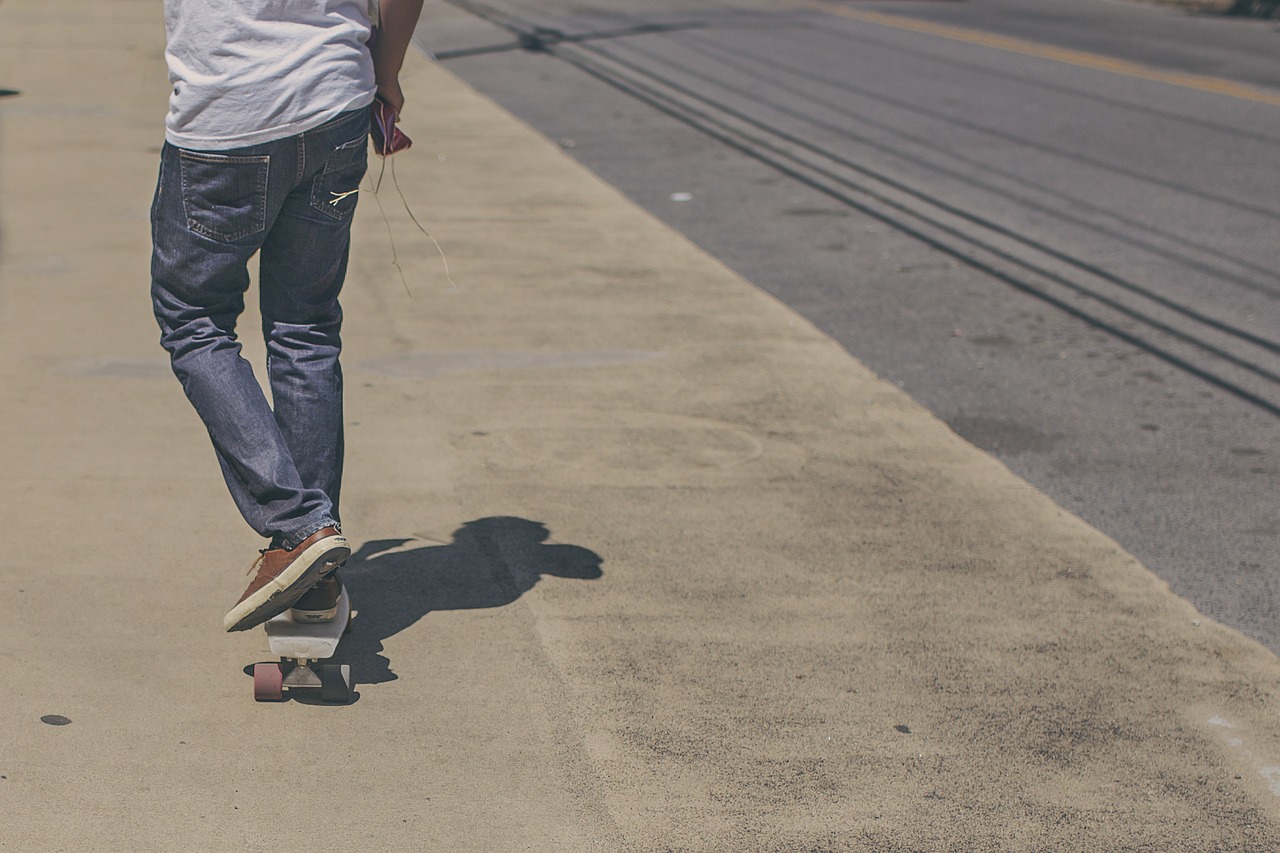 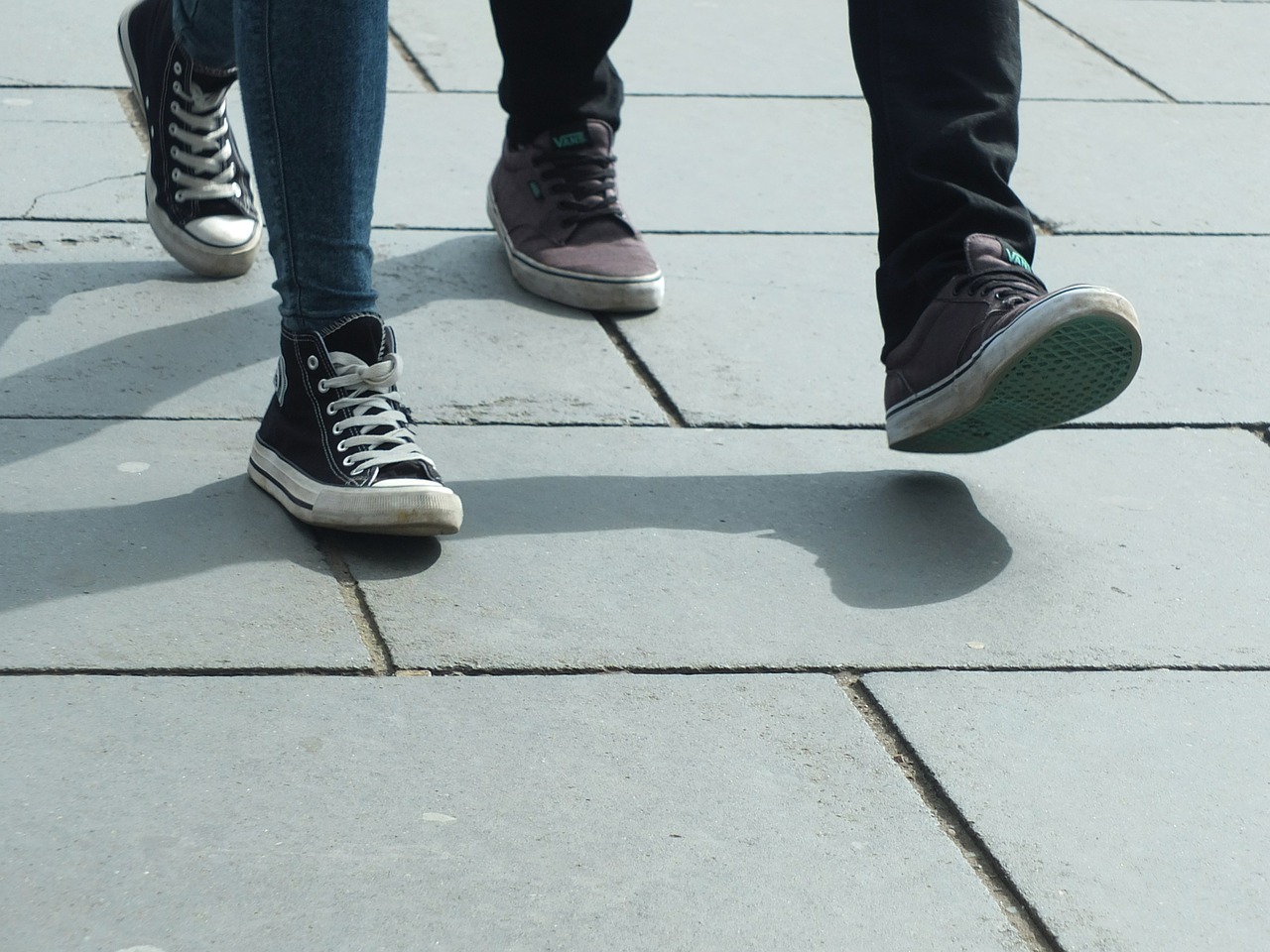 [Speaker Notes: Overview: Quick review of last week. 
 
Group Discussion: Did you have any new observations about your neighborhood and ways that it could support better health through the strategies you are learning? 

How are the four strategies you have learned and read about so far connected?]
MỤC 2: CHIẾN LƯỢC
MỤC TIÊU HỌC TẬP:
Xác định các yếu tố sức khỏe mang tính quyết định và cách các yếu tố này tác động tới sức khỏe.
Xác định thay đổi có thể tạo trong cộng đồng để cải thiện sức khỏe.
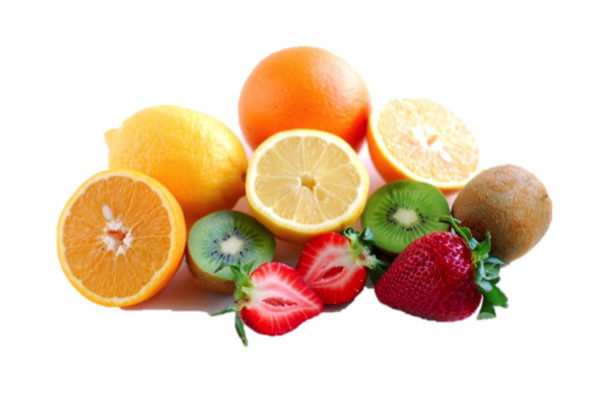 [Speaker Notes: Overview: We know we need to move around (under our own power) to get healthy and stay healthy, and to move around we need fuel. That is food! What we eat, how that food is created, and how it gets to our table is very important.]
ĐOẠN PHIM NGẮN
CHÈN TIÊU ĐỀ “ĐOẠN PHIM NGẮN” TẠI ĐÂY
[Speaker Notes: Facilitator Tip: There are a lot of documentaries and films in the Resource Library on food systems. Review a selection of them and use a combination in this session based on the interests of your group. Keep the clips to 5 – 20 minutes in length. There are some suggestions throughout this PowerPoint but please customize the content to your RLA participants. Do not forget to add video clip title to PowerPoint slide.]
HỆ THỐNG THỰC PHẨM
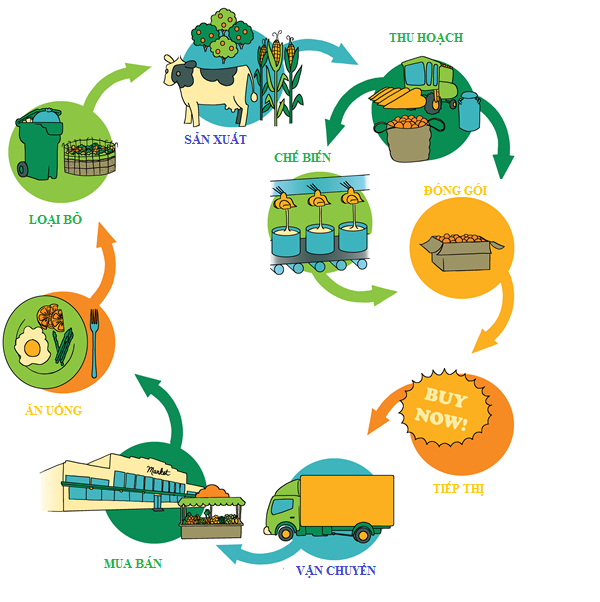 [Speaker Notes: Overview: A food system includes all of the processes and infrastructure involved in feeding a population: growing, harvesting, processing, packaging, transporting, marketing, consumption, and disposal of food and food-related items. 
 
Group Discussion: Discuss how reading this section may have expanded how they think about food. What information surprised them?]
HỆ THỐNG THỰC PHẨM
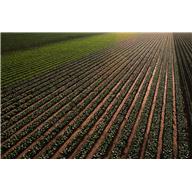 YÊU CẦU NHÂN LỰC ĐẺ CUNG CẤP NHÂN CÔNG, NGHIÊN CỨU, VÀ GIÁO DỤC.  Hệ thống thực phẩm vừa theo TIÊU CHUẨN HOẶC vừa BỀN  VỮNG DỰA THEO MÔ HÌNH TUỔI THỌ THỰC PHẨM CỦA HỌ TỪ LÚC BẮT ĐẦU TỚI LÚC ĐƯỢC SỬ DỤNG
[Speaker Notes: Overview: Highlight the differences between a conventional and sustainable food system.
 
Group Discussion: Can anyone make any connections to social determinants here? Any connections with the SEM and the levels that are represented here? Where does change have to happen to affect the influencers identified?]
HỆ THỐNG THỰC PHẨM
[Speaker Notes: Overview: Review the definitions of local and regional in the workbook.]
CÁC DẠNG HỆ THỐNG THỰC PHẨM
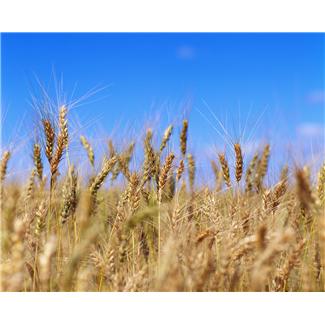 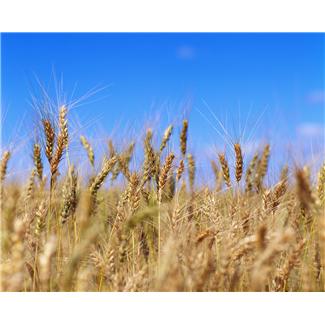 [Speaker Notes: Overview: Although much of America’s food systems are conventional there is a movement toward more sustainable systems. For example, many neighborhoods have started community gardens.]
Xác định bản thân bằng thực phẩm tiêu thụ
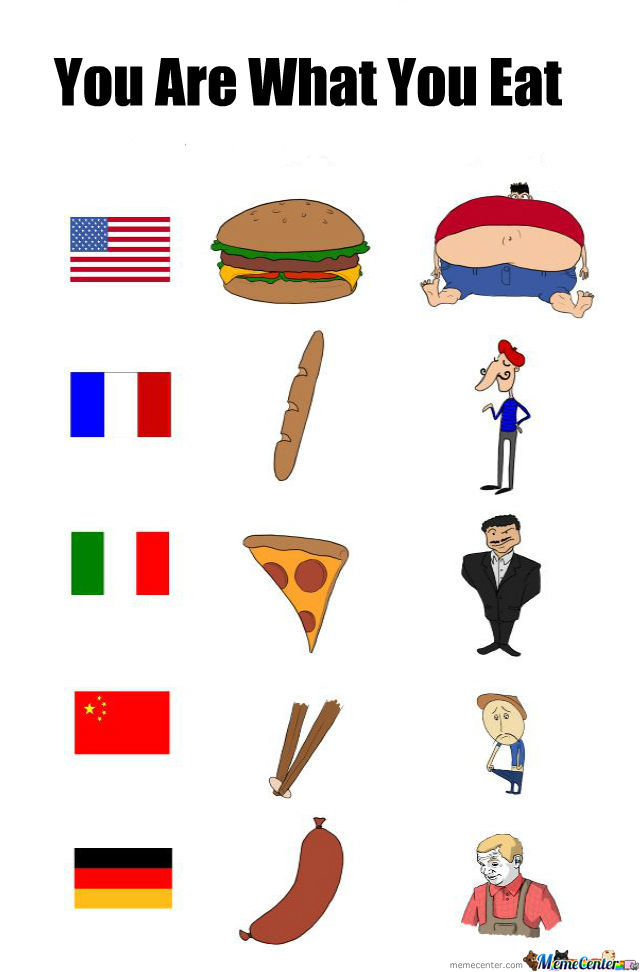 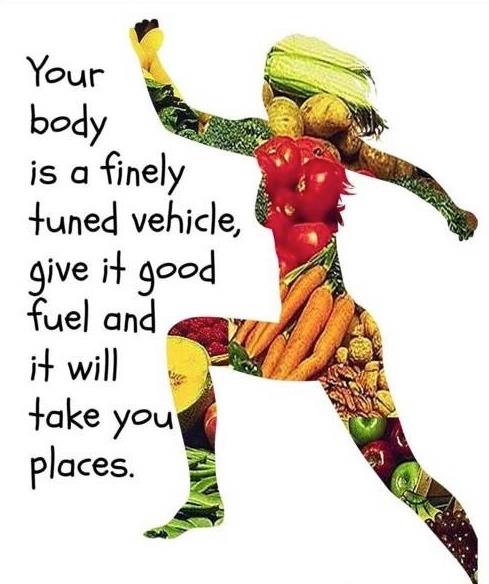 [Speaker Notes: Overview: Healthy food makes us feel healthier. You are what you eat. 
 
Group Discussion: How do you feel after you eat a fast food meal? After a home-cooked meal featuring fresh vegetables? 
 
Image on left from: memecenter.com http://www.memecenter.com/fun/678250/
you-are-what-you-eat
 
Image on right from: totalwellnesstnetworsk.com http://totalwellnessnetworks.com/you-are
-what-you-eat/]
Hệ thống thực phẩm hiện hành
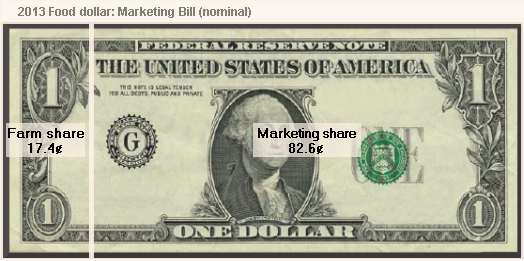 [Speaker Notes: Overview: More marketing often equals more sales. This is from the United States Department of Agriculture website.
 
Group Discussion: Discuss the impact of marketing? What if a bigger share went to the farmers? What would the system look like? What if farmers had a million-dollar marketing budget?
 
Activity: Break the group into smaller groups and have them make a commercial for fruits and vegetables and present it to the group. This is meant to provide levity and have them think critically about advertising.]
Tác nhân chính trong hệ thống thực phẩm
Chính sách của chính phủ
Hơn 100 năm tuổi
Trợ cấp
Các sản phẩm không lành mạnh thường được làm ra từ các cây trông đắt giá như đường và bắp
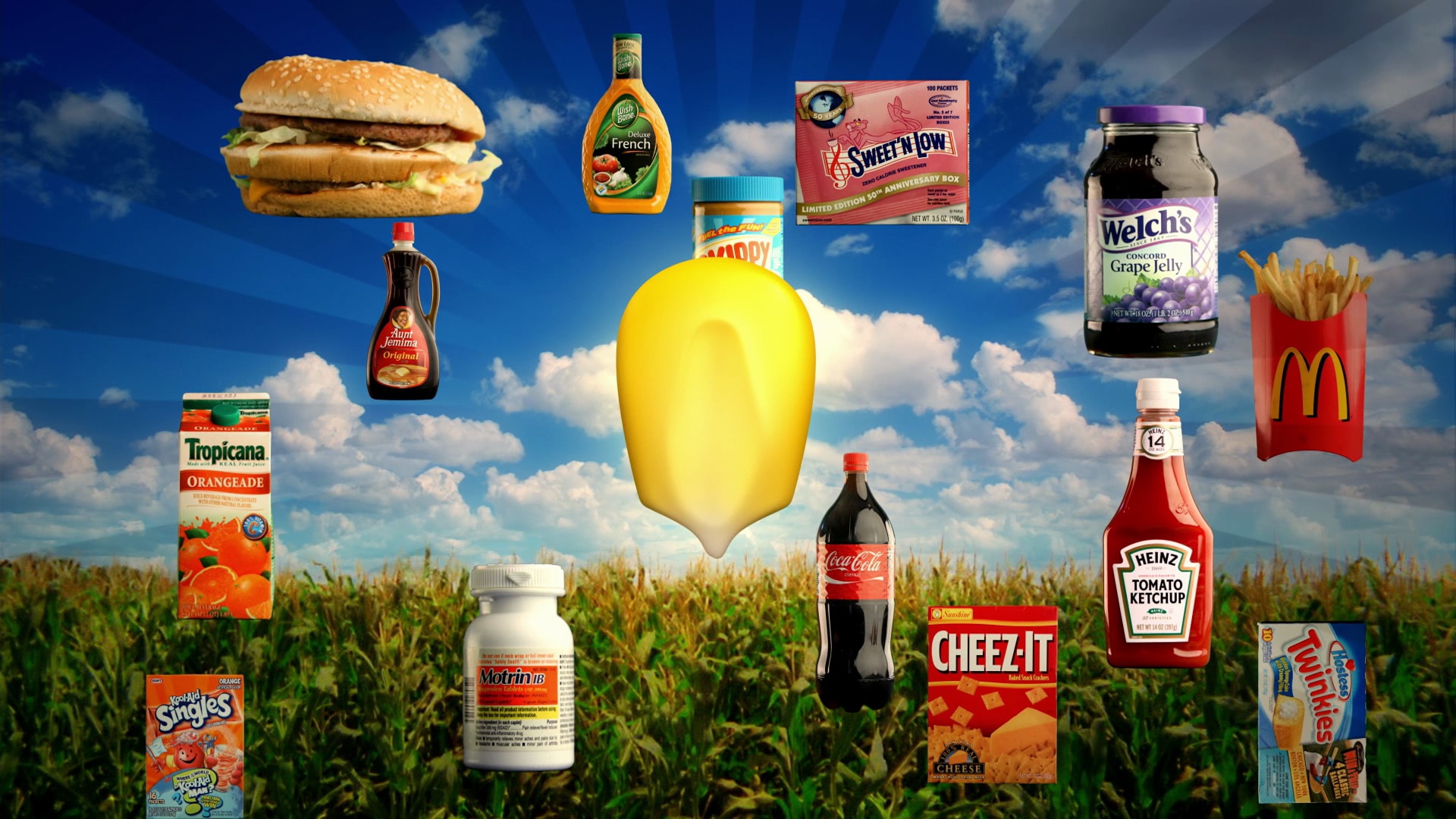 [Speaker Notes: Overview: Government policies influence people’s accessibility to healthy foods.
 
Group Discussion: What level of the Social-Ecological Model (SEM) is this? What are some specific, community level strategies to improve your local food system?]
Béo phì
[Speaker Notes: Overview: Take a moment to revisit the main reason we are here, which is to combat the chronic diseases that are impacting our communities. Obesity increases the chances that a person will get type 2 diabetes, lung disease, cancer, and heart disease
 
Group Discussion: Did the connection between advertising, government policy, processed foods, and obesity rates surprise anyone? What are their thoughts on how it affects their neighborhood and family?]
Tác nhân chính trong hệ thống thực phẩm
Chính sách sản xuất thực phẩm địa phương
Quy định của Hạt & Thành phố
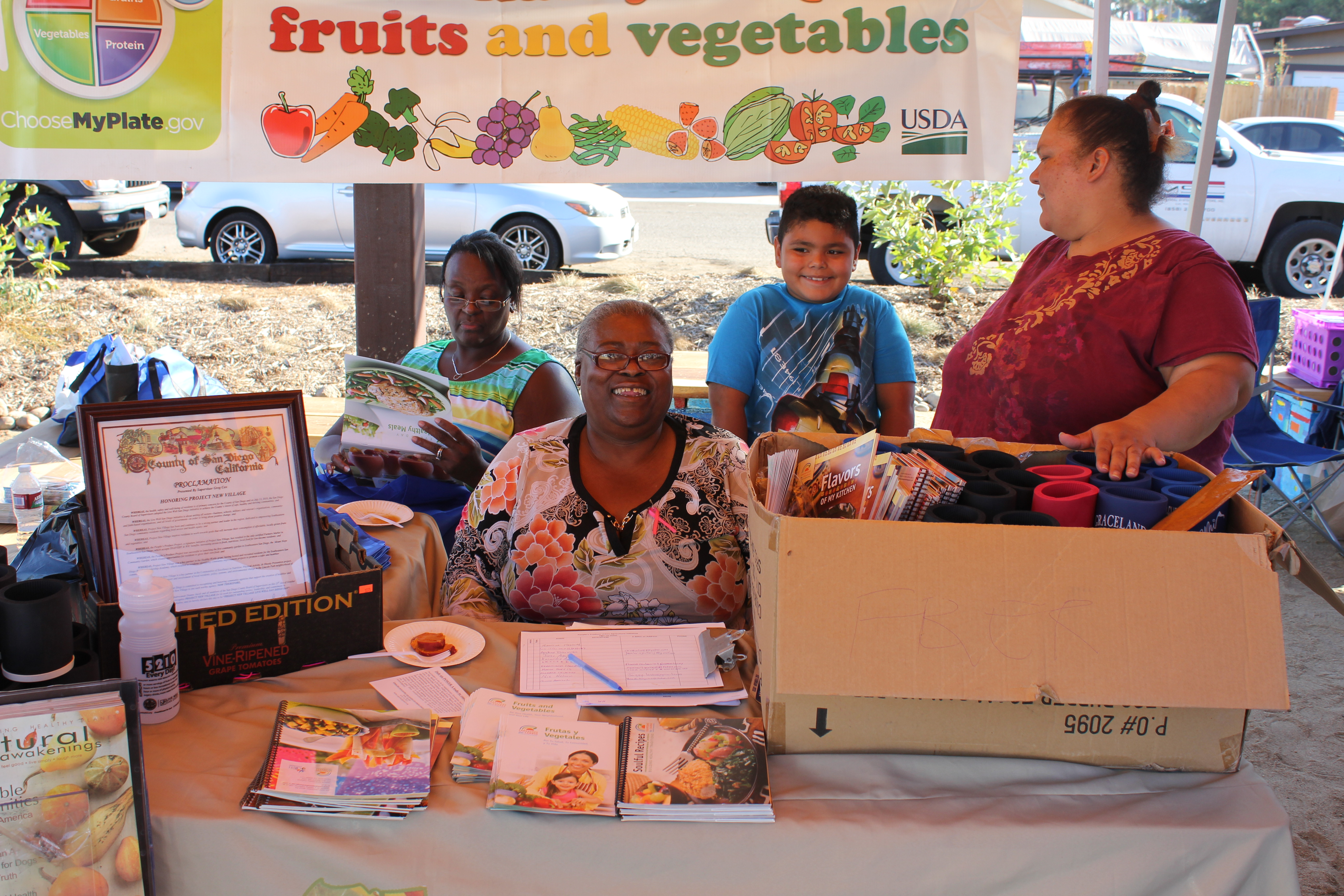 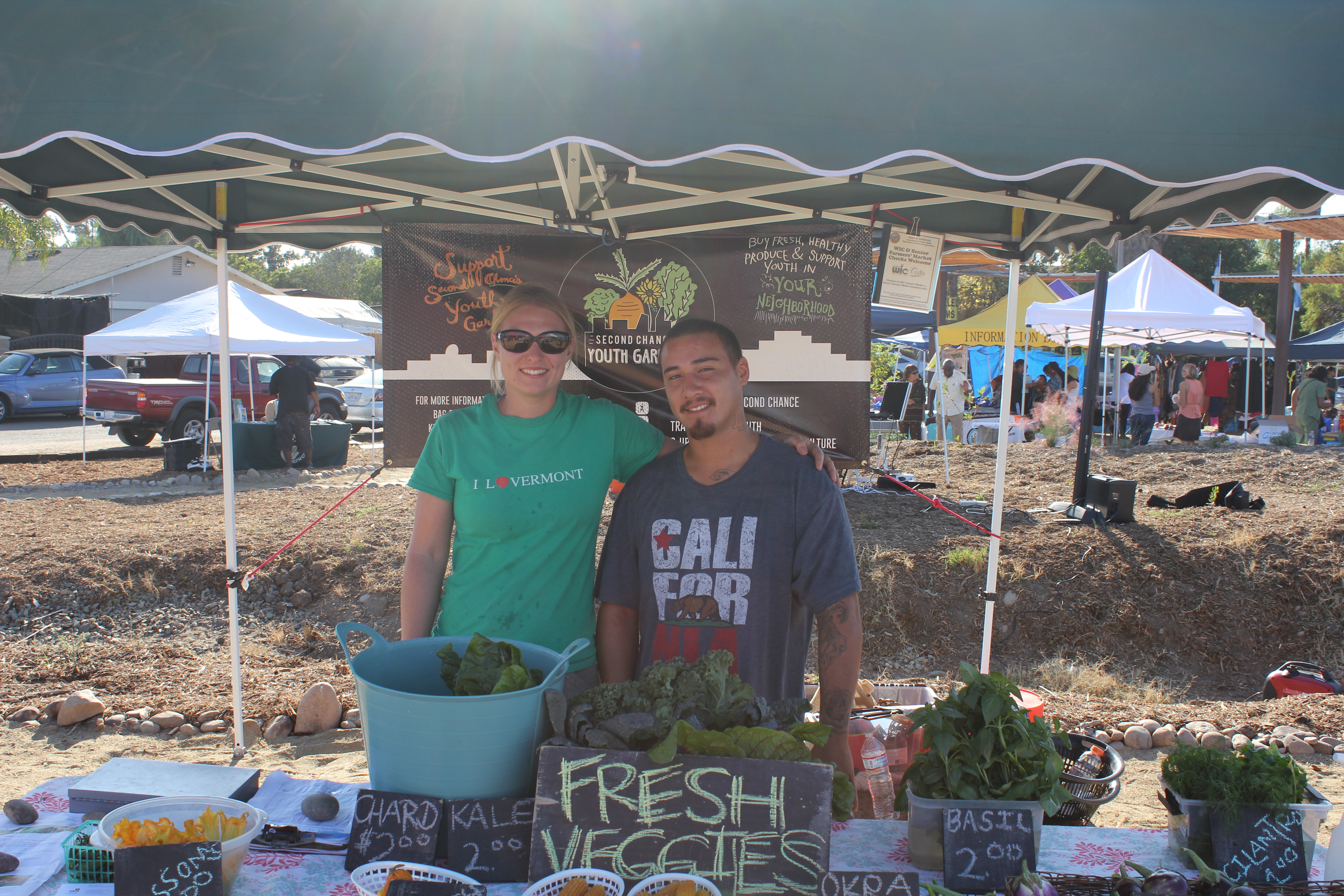 Chợ nông gia
[Speaker Notes: Overview: Relate the concepts here to what is happening in the participants’ neighborhood around food systems.
 
Facilitator Tip: Do some research on local food policies and ordinances. Bring these to the group and facilitate a discussion about how they affect community health.]
Đoạn phim ngắn
Thực phẩm, sáp nhập.
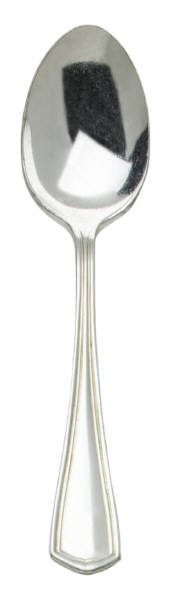 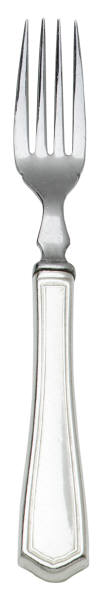 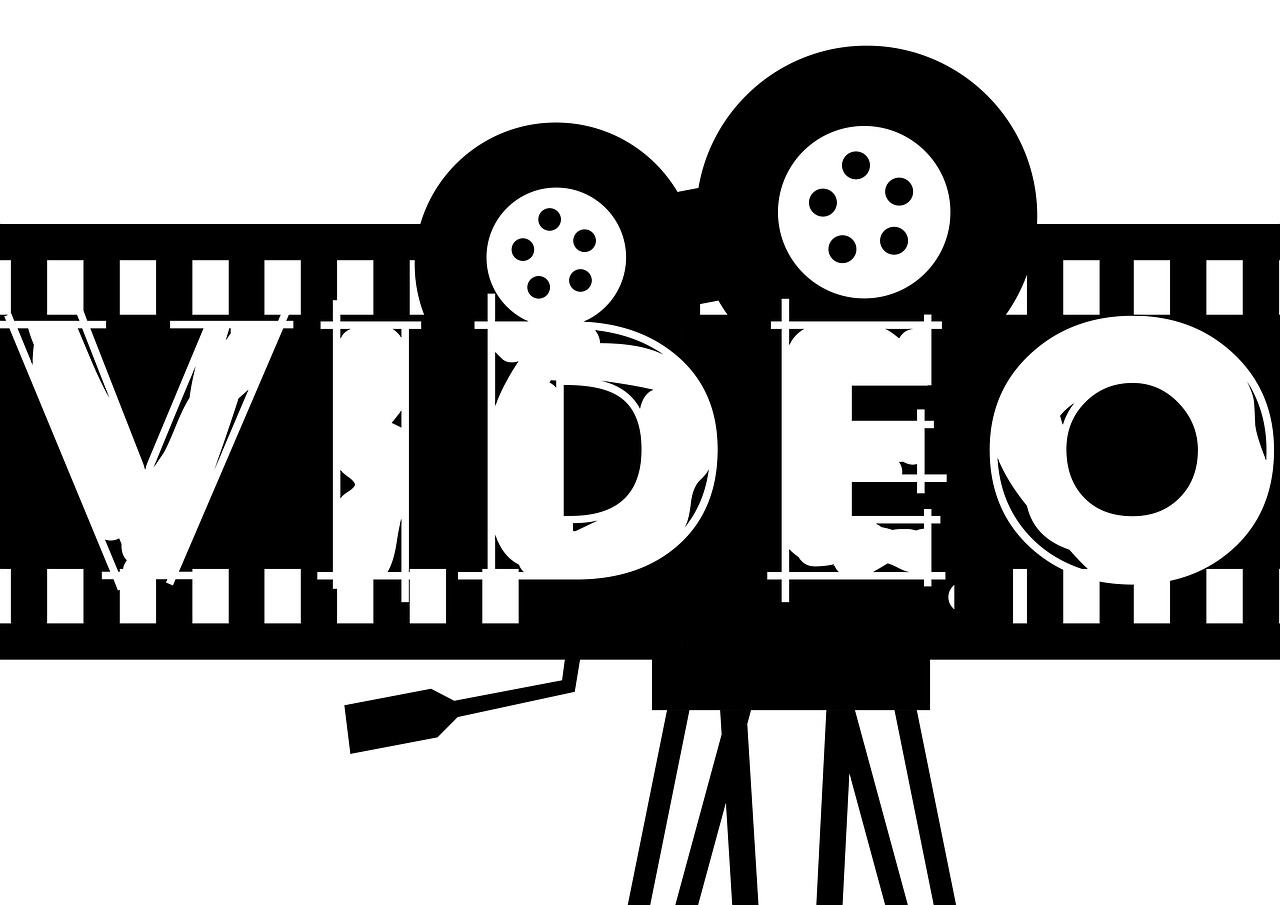 [Speaker Notes: Overview: Food, Inc gives one perspective on our current food system and how it affects the health of people, community, business, and the environment.
 
Facilitator Tip: Food Inc. is available for check out from the Resource Library. Please choose a clip that suits your group that is no more than 20 minutes. 
 
https://www.youtube.com/watch?v=5eKYyD14d_0]
Giải lao
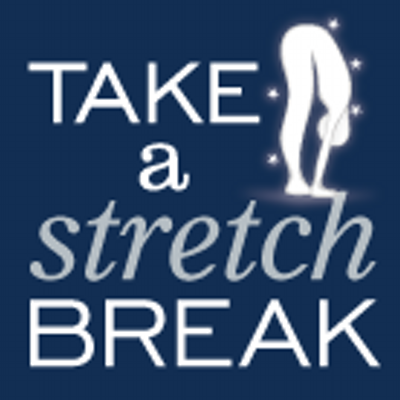 [Speaker Notes: Facilitator Tip: Use this time for a break. Give participants a five to ten minute break depending on the needs of the group and the length of the meeting. Use the resources in the Digital Library to choose one stretch for your group.]
Thực hành kinh doanh
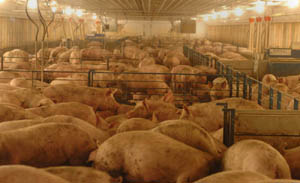 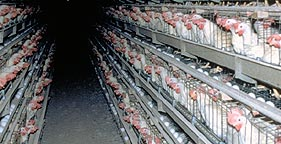 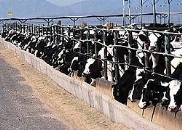 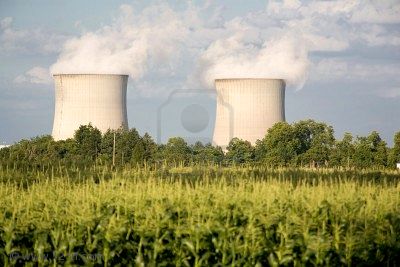 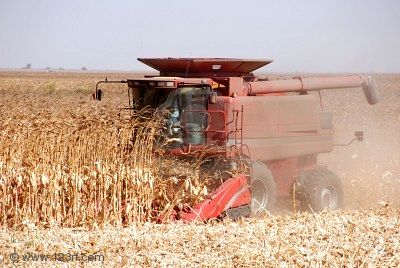 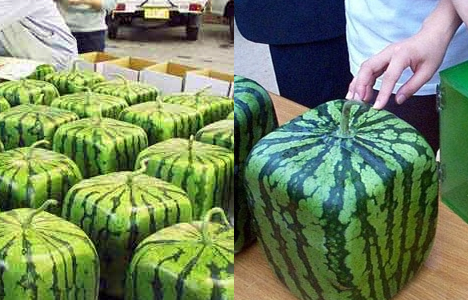 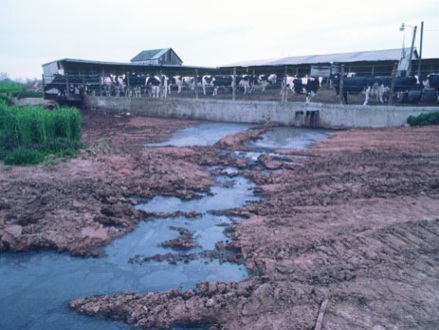 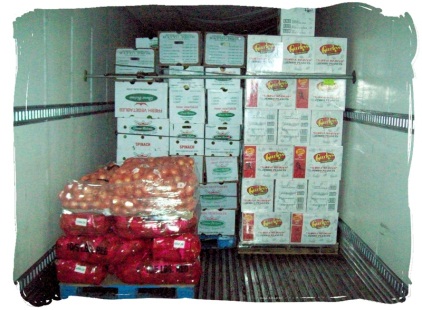 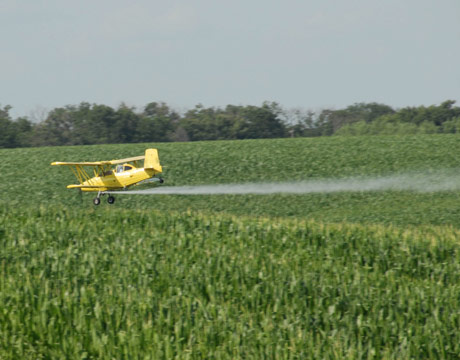 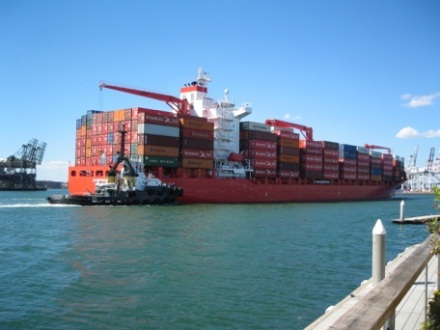 [Speaker Notes: Overview: Business practices of the agriculture and food industry affect our health. 
 
Group Discussion: Anything you can add? How does this affect your neighborhood and family?]
Tác động đến hệ thống thực phẩm
[Speaker Notes: Overview: Our food system affects more than the health of the individual consumer. 
 
Group Discussion: Quickly brainstorm some ideas with the group, impacts on animals, environment, etc.]
RÁC THẢI THỰC PHẨM
Góp phần lớn nhất tạo nên các bãi rách thải ở Hoa Kỳ.
Các bãi rách thải ở San Diego thu hơn 450.00 tấn rác vụn thực phẩm mỗi năm
Góp phần làm biến đổi khí hậu
[Speaker Notes: Overview: Food waste is a big contributor to pollution and climate change. Talk about composting as a strategy to reducing food waste. 
 
Facilitator Tip: An option for a guest speaker may include a representative from the San Diego Food Systems Alliance, a local farmer, or a master composter. You could even invite a composter to teach the group how to make their own home composting system.]
Môi trường thực phẩm
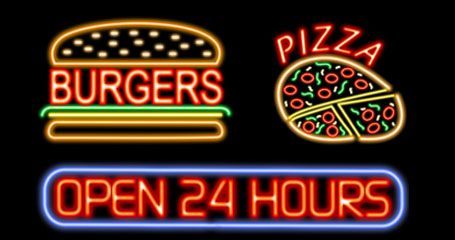 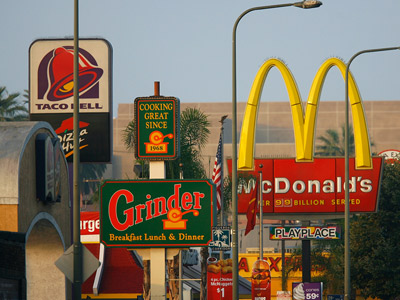 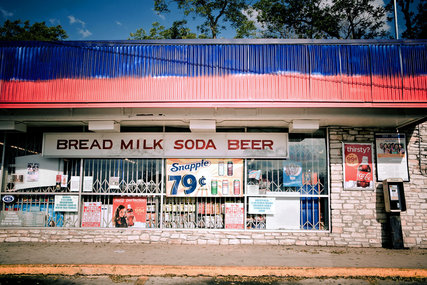 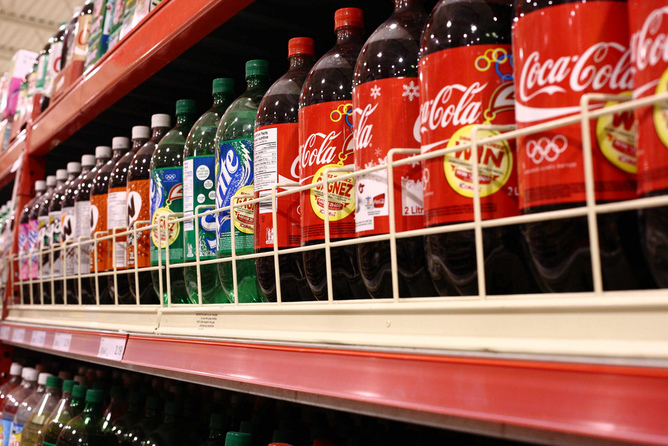 [Speaker Notes: Overview: Define food environments: 
 
Food desert: a neighborhood characterized by insufficient access to grocery stores
Food swamp: a lot of high-energy, low nutrient foods compared with healthy options (such as an area with a lot of fast food restaurants). 

Group Discussion: Do either of these apply to your neighborhood? If so, why?
 
Facilitator Tip: If you are not familiar with the neighborhood, do some research about the availability of fresh food in the neighborhood.]
Giải lao
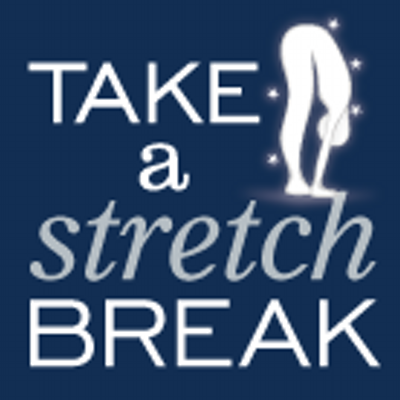 [Speaker Notes: Facilitator Tip: Use this time for a break. Give participants a five to ten minute break depending on the needs of the group and the length of the meeting. Use the resources in the Digital Library to choose one stretch for your group.]
Tạo hệ thống thực phẩm lành mạnh
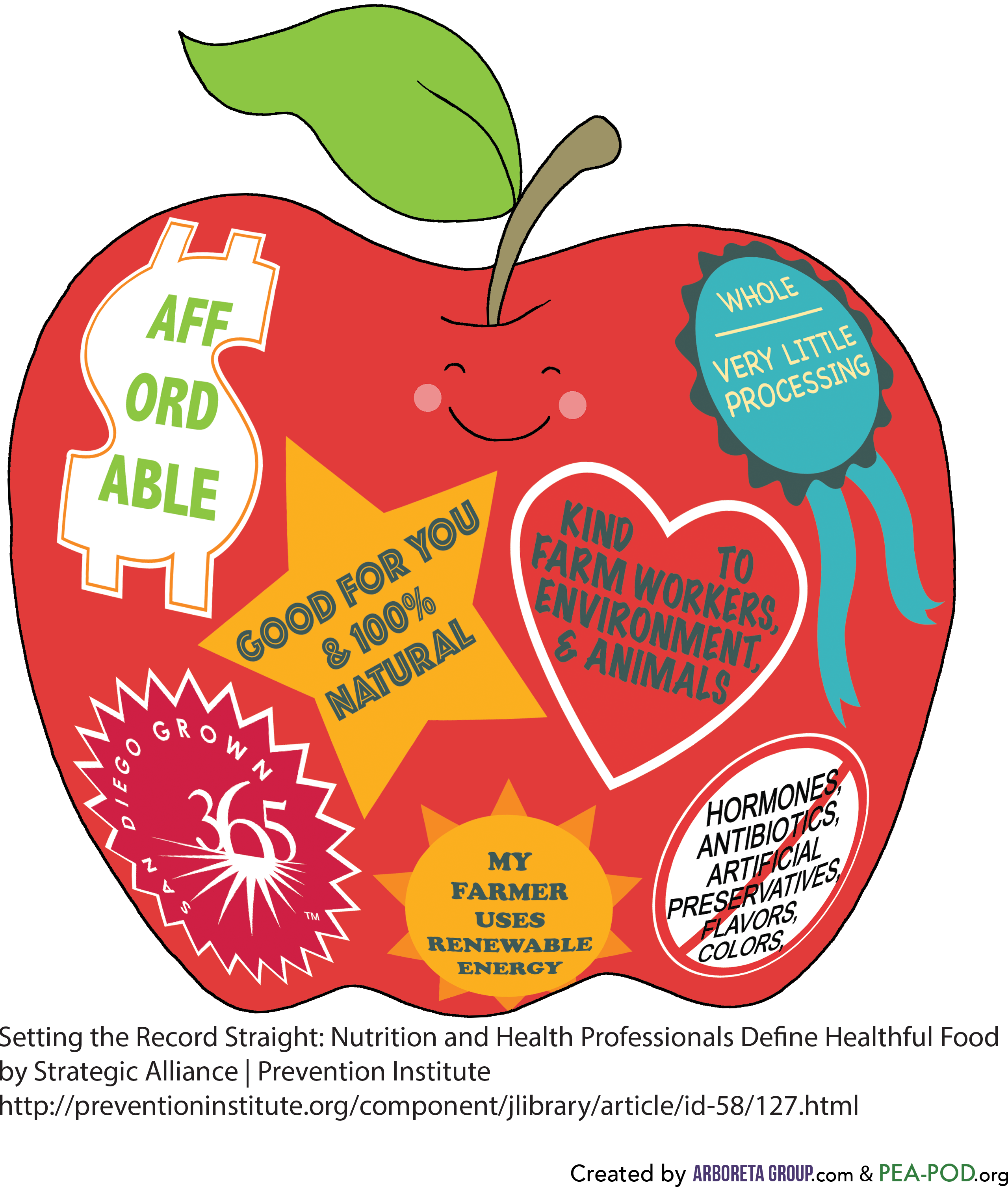 [Speaker Notes: Overview: These are the characteristics of a healthy food system, which is our goal.]
Văn hóa và nấu nướng
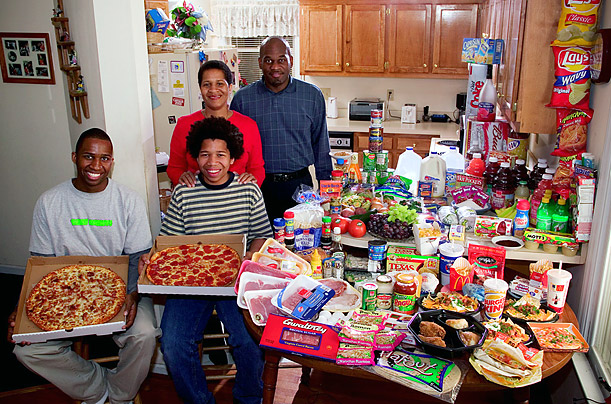 Hoa Kỳ
[Speaker Notes: Overview: The following are samples of cultural differences in food environments. Note that these are generalizations and not representative of every individual from a certain culture.]
Văn hóa và nấu nướng
Ý
Canh tác chăn thả
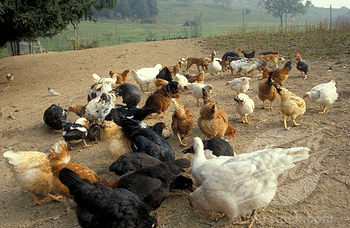 Kho bếp
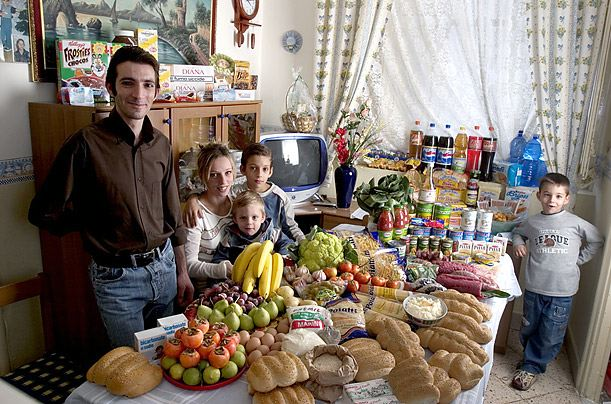 [Speaker Notes: Overview: An example of food systems and consumption in Italy.]
Văn hóa và nấu nướng
Nhật Bản
Canh tác trong thành phố
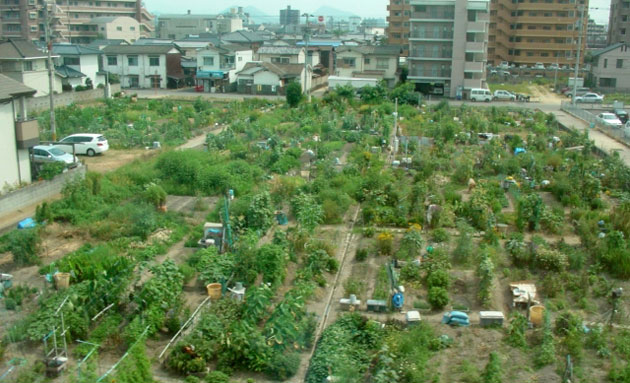 Kho bếp
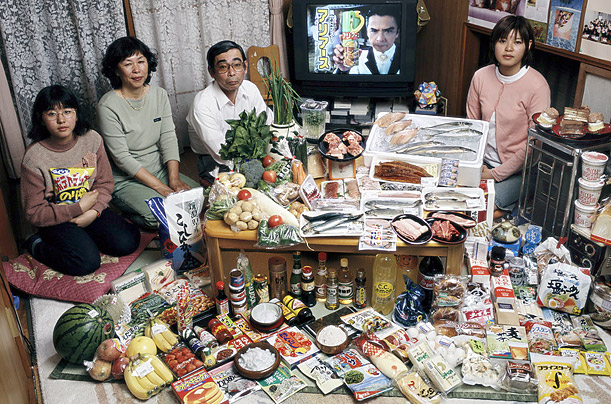 [Speaker Notes: Overview: An example of food systems and consumption in Japan.]
Văn hóa và nấu nướng
Ecuador
Canh tác theo mùa
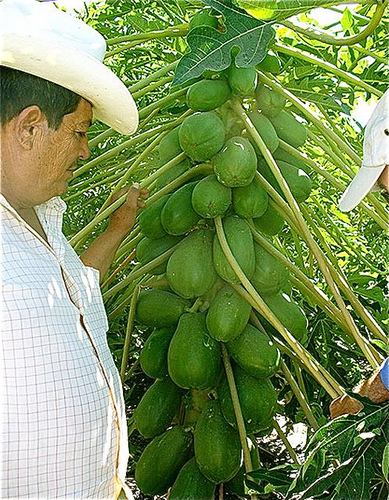 Kho bếp
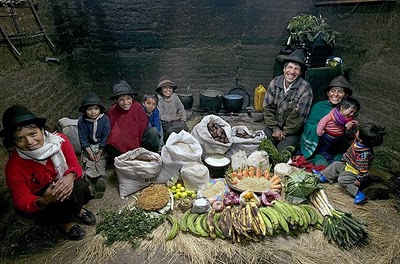 [Speaker Notes: Overview: An example of food systems and consumption in Ecuador.]
Văn hóa và nấu nướng
Bhutan
Nông trại lúa
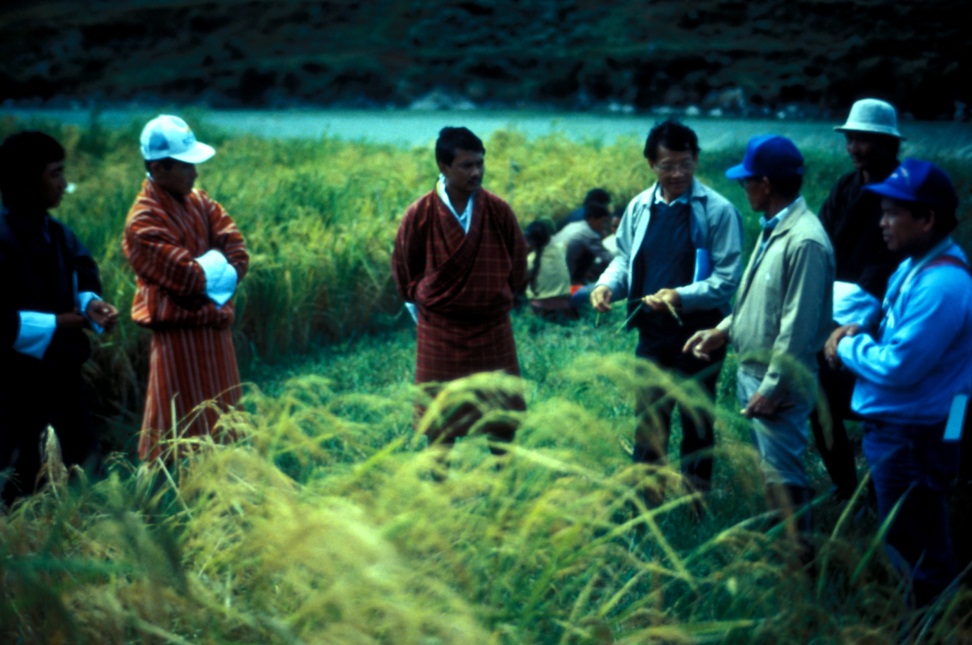 Kho bếp
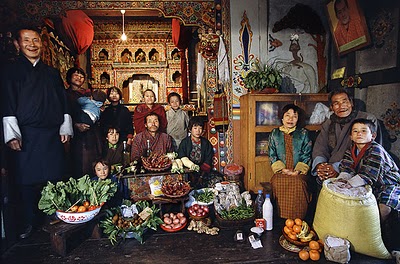 [Speaker Notes: Overview: An example of food systems and consumption in Bhutan.]
Văn hóa và nấu nướng
Mexico
Nông trại
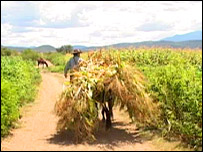 Kho bếp
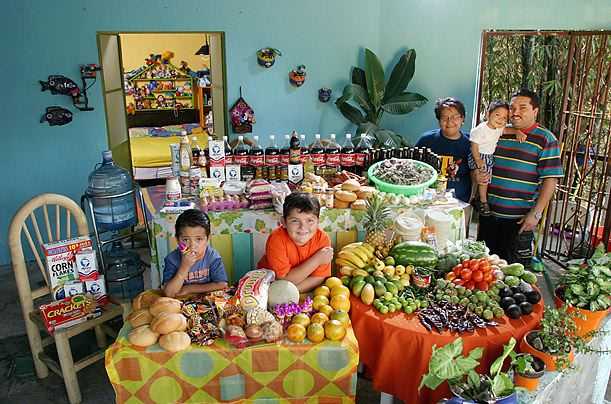 [Speaker Notes: Overview: An example of food systems and consumption in Mexico.]
Văn hóa và nấu nướng
Ai Cập
Trồng dưa
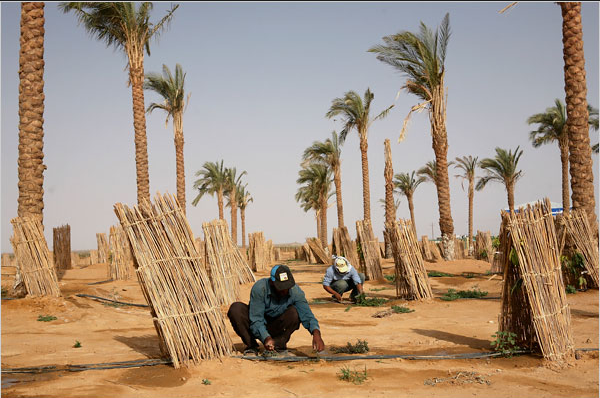 Kho bếp
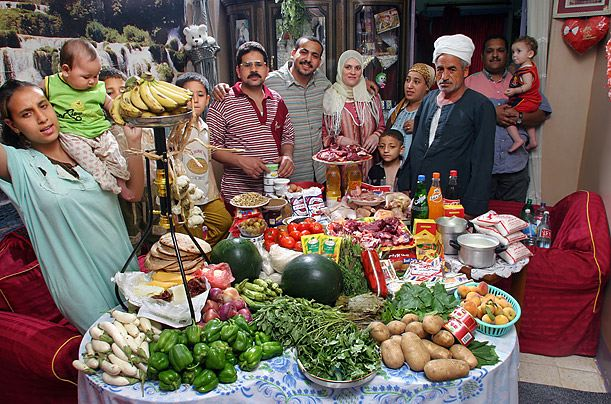 [Speaker Notes: Overview: An example of food systems and consumption in Egypt. 
 
Group Discussion: What did the American table look like compared to other cultures? Do you see yourself and your family? As you look at these examples, could Americans adopt any of these strategies?]
Đoạn phim ngắn
Chương trình Perennial Plate tập 90: Vườn của người tị nạn
[Speaker Notes: Overview: A day spent with a Bhutanese family and their Garden in Atlanta, GA.
 
https://vimeo.com/36220762]
Hoạt động
Hướng dẫn:
Hiểu thấu lịch sử thực phẩm cá nhân:
Nói chuyện với phụ huynh và ông bà. Hỏi xem lúc nhỏ họ ăn gì, chuẩn bị thực phẩm ra sao, họ cho con mình ăn món gì và tại sao. 
Nói chuyên với người lớn hơn và cư dân lâu năm khác trong cộng đòng của mình, Hỏi xem cộng đồng thay đổi ra sao, họ đã mua thực phẩm ở đâu và cách thay đổi đó biến đổi như thế nào qua nhiều thập kỷ.
[Speaker Notes: Overview: Our food system has changed over time. Take time to talk about the differences the group found when talking to elders and others about their own food history. 
 
Group Discussion: Ask the participants who did this activity what they learned. 
 
Facilitator Tip: Make sure to do the activity yourself to model participation and to contribute to the discussion.]
Đoạn phim ngắn
phim Soul Food Junkies
[Speaker Notes: Overview: Food histories and current consumption is influenced by history and culture. 
 
http://www.pbs.org/black-culture/ shows/list/soul-food-junkies/
 
Facilitator Tip: Soul Food Junkies is available for check out from the Resource Library. Please choose a clip that suits your group that is no more than 20 minutes. Or as an alternative choose a podcast that suits your group from the Kitchen Sisters Hidden Kitchens series available at http://www.kitchensisters.org/hidden-kitchens/]
chính sách, hệ thống, và thay đổi cộng đồng
Chiến lược cho hệ thống sức khỏe lành mạnh
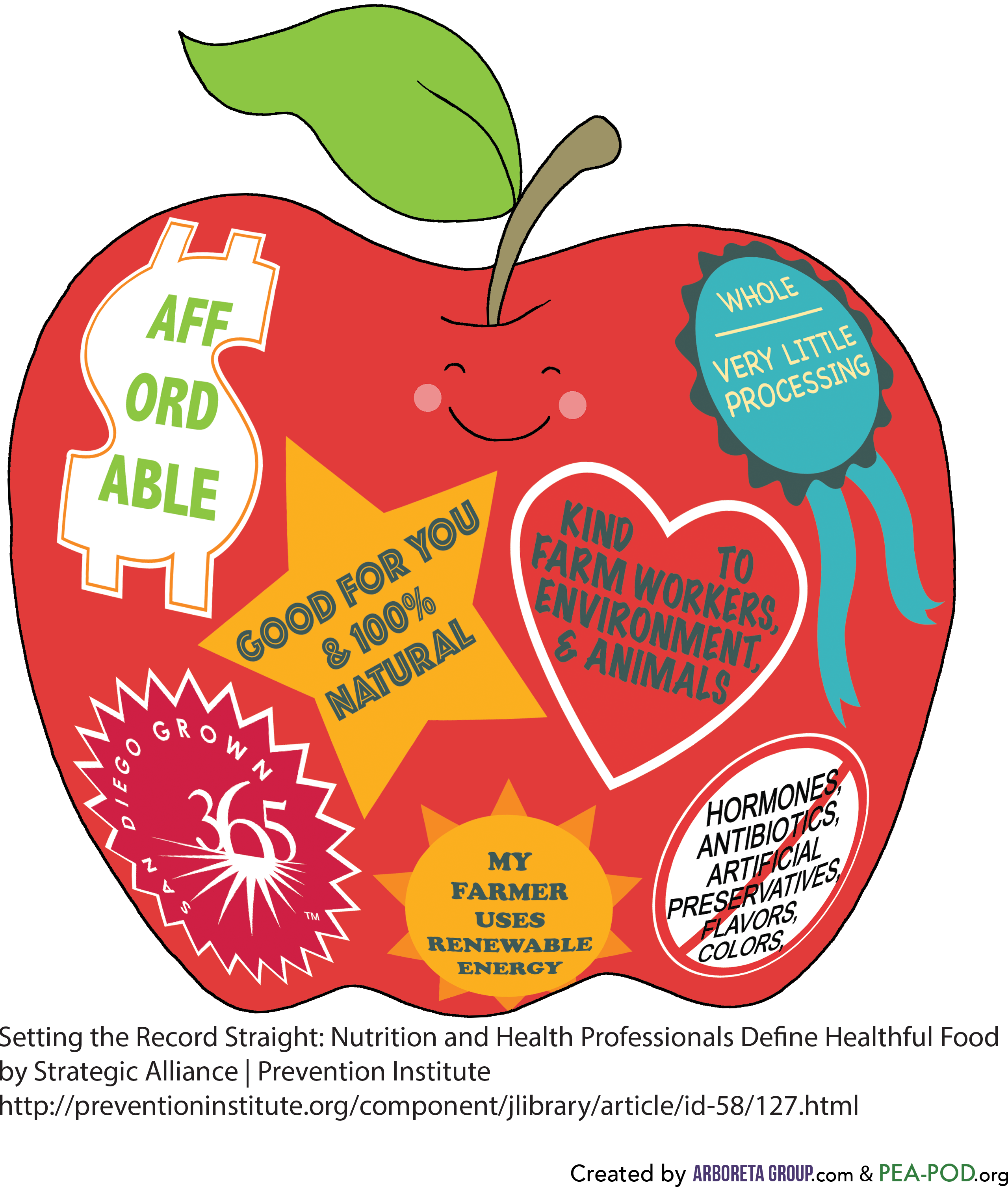 [Speaker Notes: Overview: There is broad interest and movement among communities nationwide to create policy, systems, and environmental changes, which support a healthy food system. With a nation deeply engaged in making change, we are starting to see positive change. Working together to bring healthy options to communities, working with government officials to change policies that support healthier neighborhoods, and working with employers to establish incentives that encourage healthier behaviors are making our communities healthier. 
 
Activity: Break the group into small groups and give each group a piece of flip chart paper. Ask the group to brainstorm community level changes they could work on that would create a healthier food system in their neighborhood. Ask participants to pick a spokesperson to share their ideas. Place a star on any of the strategies that are repeated across groups. Have a large group discussion about their upcoming CIP and encourage thoughtful discussion about specific ideas the group and/or individuals in the group might have for their CIP.]
Câu chuyện về thành công
khu vườn trên cao Bà. Obama đã thăm
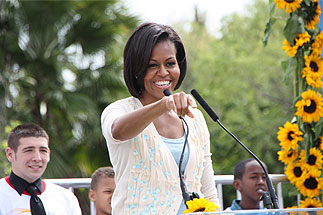 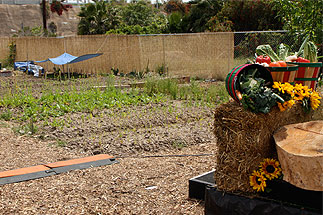 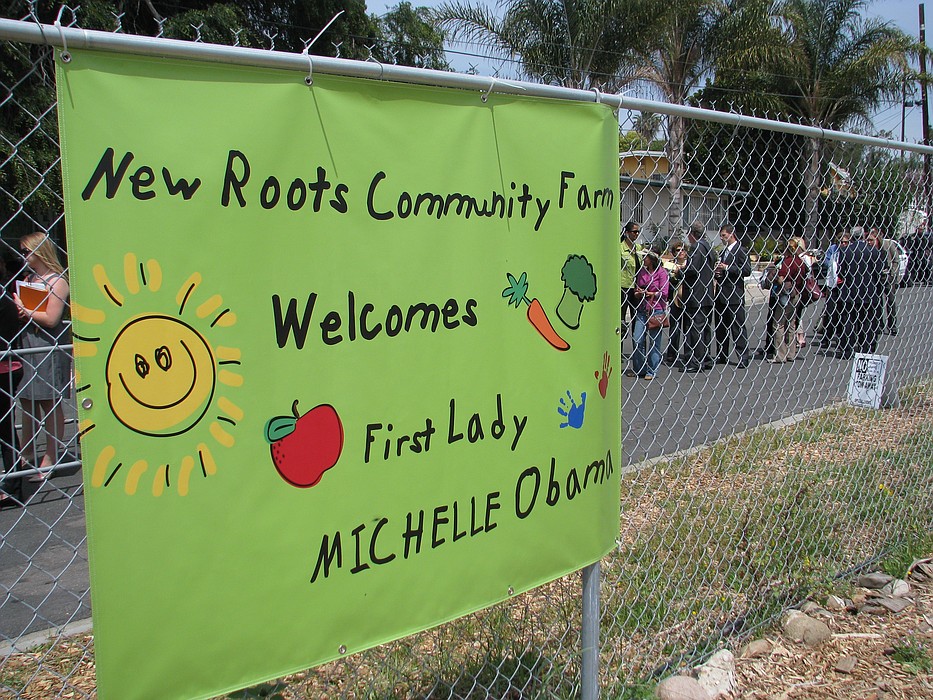 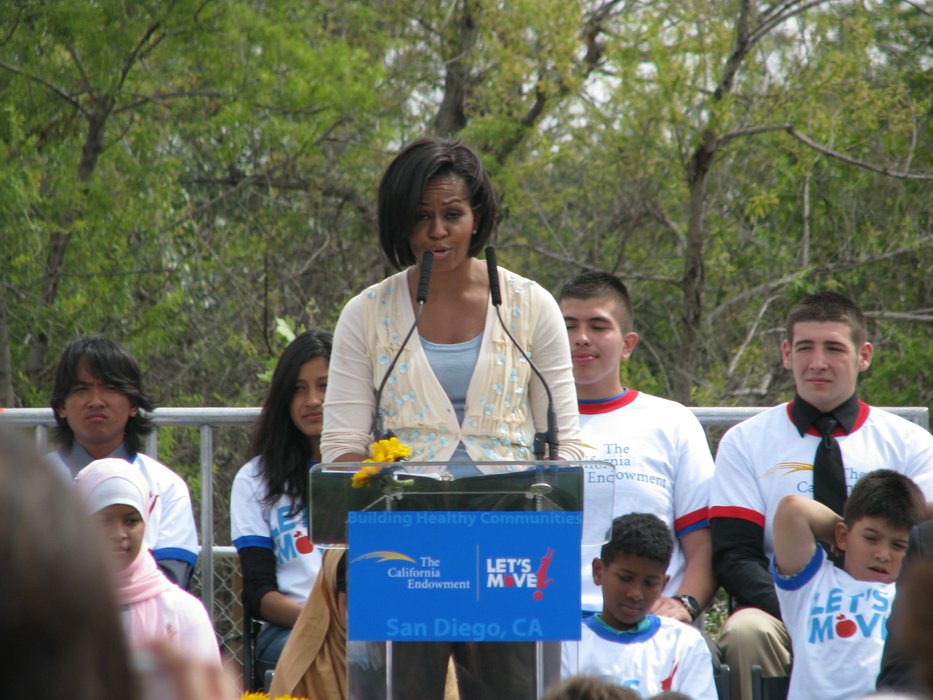 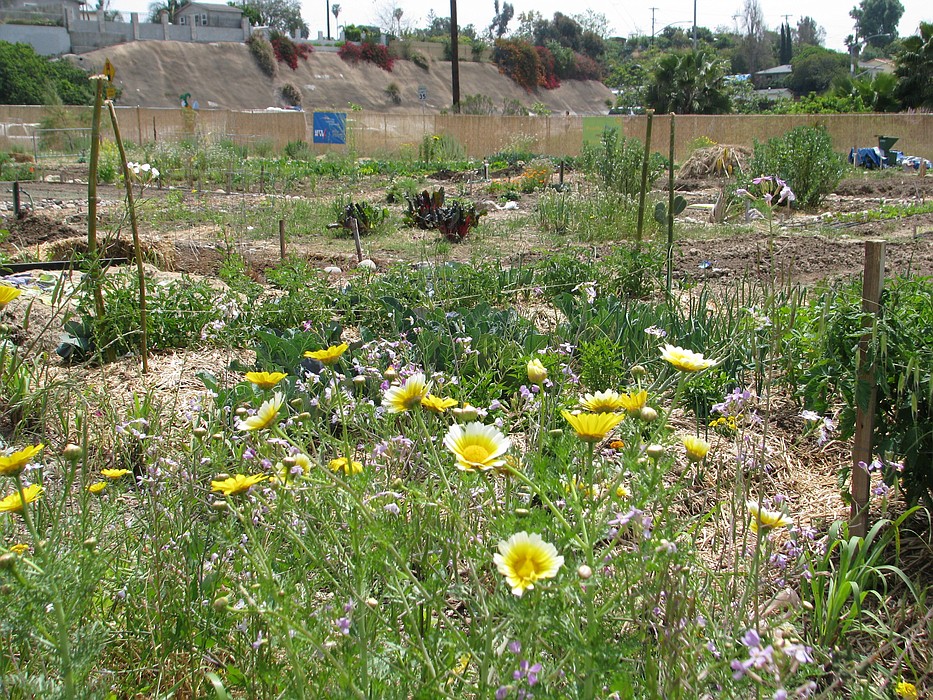 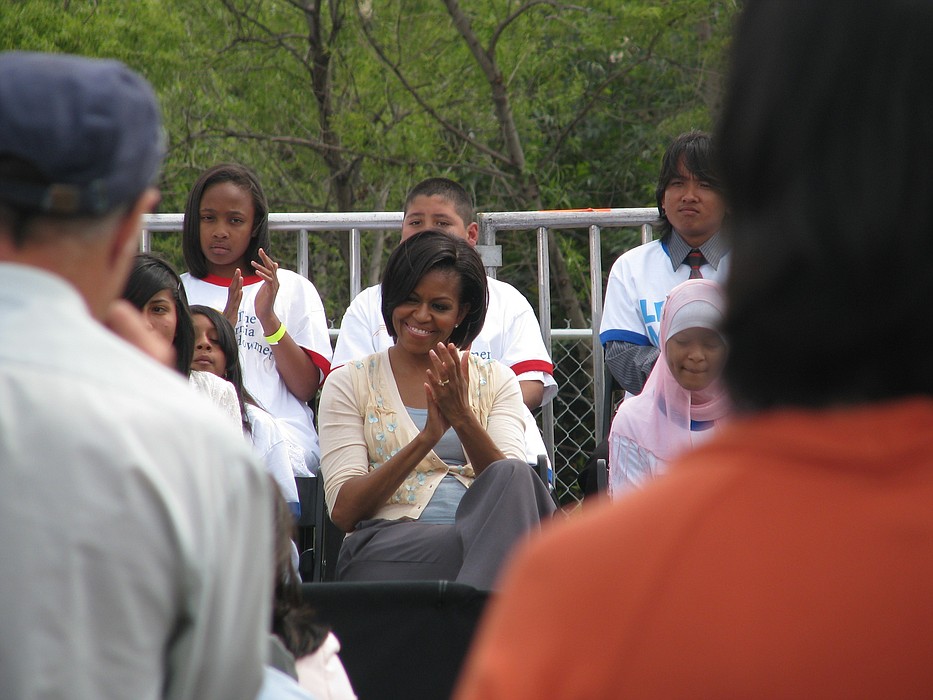 [Speaker Notes: Overview: First Lady Michelle Obama leveraged her popularity to change policies and tapped into the Nation’s political will. The Let’s Move! Campaign changed policies in business practices (Walmart selling more fruits and veggies) and school systems (policies created for better school lunches)
 
Images from: http://www.kpbs.org/news/2010/apr/
16/first-lady-addresses-obesity-city-
heights-speech/
 
http://www.sandiego.gov/citycouncil/cd9/
news/events2010/newroots.shtml]
Đoạn phim ngắn
khu vườn trên cao Bà. Obama đã thăm
[Speaker Notes: Overview: First Lady, Michelle Obama, visits City Heights Garden and addresses obesity.
 
http://www.kpbs.org/news/2010/apr/16/first-lady-addresses-obesity-city-heights-speech/]
Kết luận
Bài tập về nhà
Đọc Mục 3.1 Sự tham gia của người dân
Hoàn thành Phỏng vấn lịch sử thực phẩm (nếu tuần trước quý vị chưa hoàn thành).
Câu hỏi?

Bình luận?

Băn khoăn?
[Speaker Notes: Overview: Answer questions and review homework. 
 
Facilitator Tip: This section has a lot of content and lots to discuss. You may choose to spread it over two sessions.]
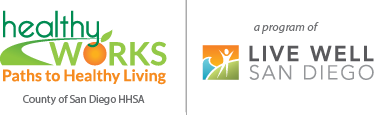 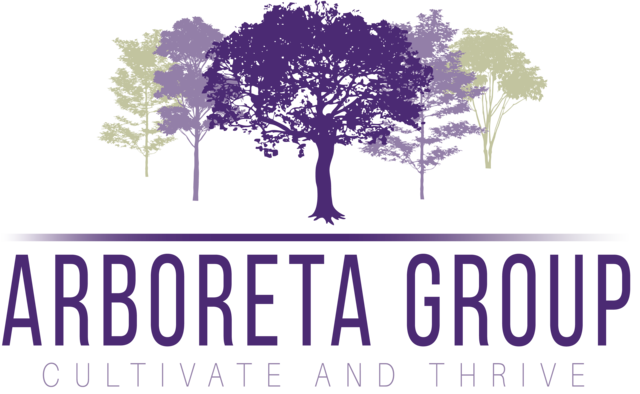 " Giáo trình này được Thỏa thuận hợp tác số DP005528-01 hỗ trợ, Trung tâm kiểm soát và ngăn ngừa dịch bệnh tài trợ thông qua Hạt San Diego, Cơ quan Y tế và dịch vụ nhân sinh. Tác giả hoàn toàn chịu trách nhiệm về nội dung và không cần quan điểm xem xét chính thức từ Trung tâm kiểm soát và phòng ngừa dịch bệnh hoặc Sở y tế và dịch vụ nhân sinh."